Dyslexie op Het Schoter
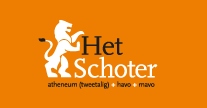 Dyslexie:   wat doet Het Schoter?
Alle docenten weten dat een leerling dyslexie heeft, dat is namelijk zichtbaar in het leerlingvolgsysteem Magister
Leraren houden rekening met dyslexie, er is medewerking, begrip en men weet hoe te handelen.
Hoe houden docenten verder rekening met dyslexie?
Alle dyslectische lln plakken een oranje sticker op hun werk
Leraren kijken minder streng naar spelfouten
Lln met dyslexie krijgen extra tijd voor  PW-en en SO’ s! (max 7-10 minuten)
In de les mag gebruik worden gemaakt van een laptop met voorleesprogramma.
De laptop mag gebruikt worden bij het maken van een proefwerk als het handschrift slecht leesbaar is.
Dit alles geldt t/m het eindexamenjaar!
Arial 12!
Alle proefwerken en so’s worden door de docenten in alle leerjaren in een goed leesbaar lettertypen afgedrukt, namelijk in Arial 12!
Natuurlijk geldt dat ook voor alle stencils die gebruikt worden.
Engels, Frans en Duits
Leerlingen krijgen drie vreemde talen: Engels, Frans en Duits.
Engels is gedurende de hele schooltijd een verplicht vak of wel een kernvak.
Frans en Duits moeten minimaal anderhalf jaar worden aangeboden,langer is niet verplicht!
Dyslectische lln in de mavo kunnen vrijstellingen krijgen voor: Frans in klas 2 en voor Duits in klas 3.
Engels, Frans en Duits (vervolg)
In havo/vwo kunnen dyslectische leerlingen een aangepast programma krijgen.
Frans: klas 2, Duits: klas 3. Beide eind december én met toestemming van de vakdocent.
Aangepaste programma’s en vrijstellingen kunnen worden aangevraagd bij de dyslexie coördinator tussen de herfst- en kerstvakantie en gaan pas na de kerstvakantie in.
Voorleesprogramma’s en andere hulpmiddelen
Als tempo bij lezen een probleem wordt, mag er gebruik worden gemaakt van een voorleesprogramma zoals:

Daisy,
Kurzweil 
De school heeft een schoollicentie Kurzweil.
Daisy downloads
Kurzweil
Simpel voorleesprogramma,
Leest tekstboeken en werkboeken voor.
Niet alle vreemde talen.
Bestellen bij:
   www.dedicon.nl
Heeft een lees-, schrijf- en studeerfunctie.
Ermee werken, vereist veel oefening!
Werkt met pdf.
   Downloads bestellen 
   bij Dedicon.
Mischien dyslectisch, wat dan?
Is er een vermoeden van dyslexie? Bespreek dat eerst met de mentor.
De mentor neemt contact op met de dyslexie-begeleiders mevr. Dreijer of mevr. Hageman.
Zij gaan in gesprek met de leerling of nemen een signaleringsdictee af. Na overleg met de ouders wordt dan, eventueel voor verder onderzoek, doorverwezen naar bureau Vijven en Zessen in Santpoort- Zuid.
Vragen?
Zijn er verder nog vragen? 

Heeft u op een later moment vragen, mail naar: 
H.Dreijer@Schoter.nl of
M.Hageman@Schoter.nl